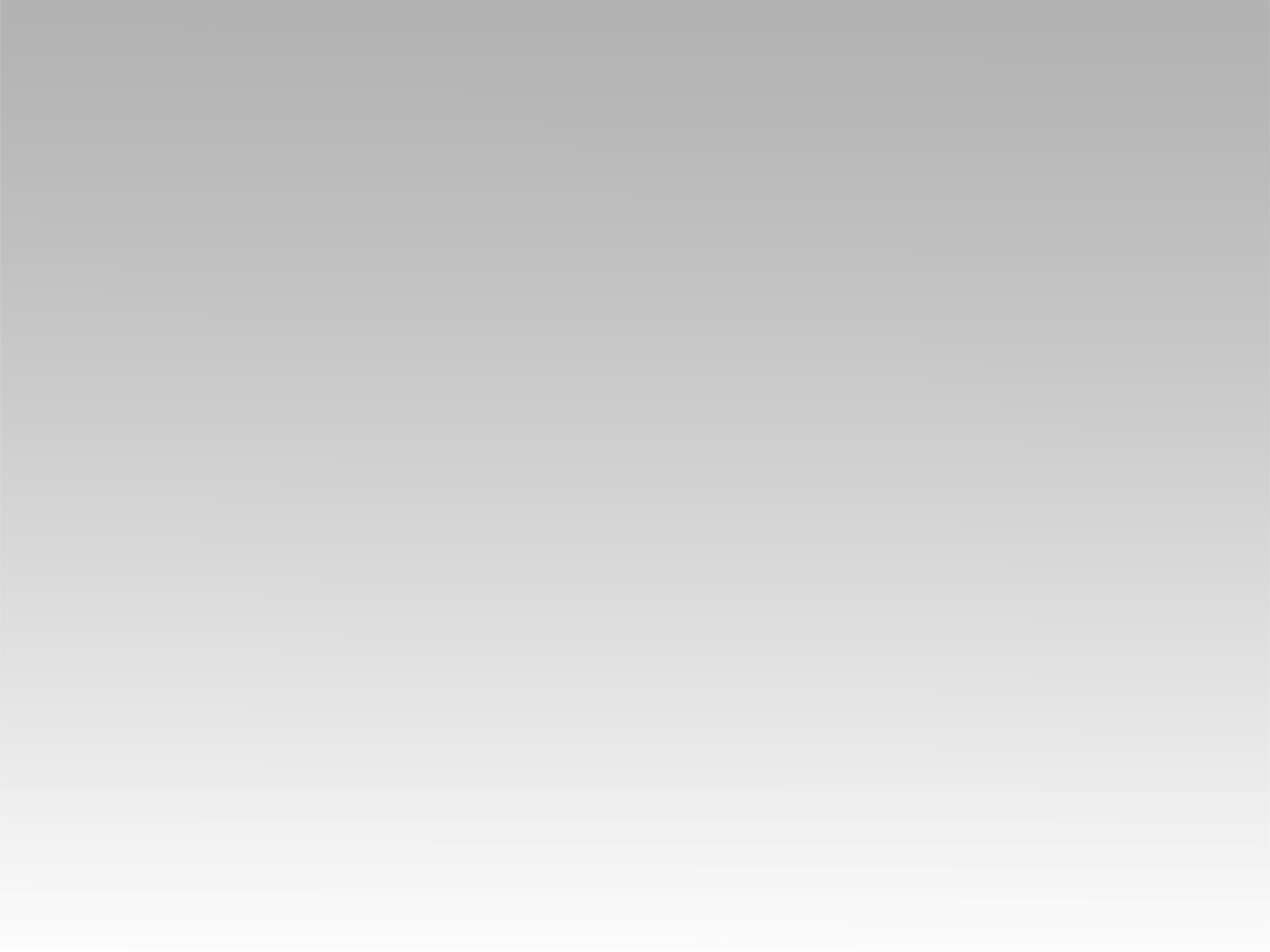 تـرنيــمة
نسجد لك
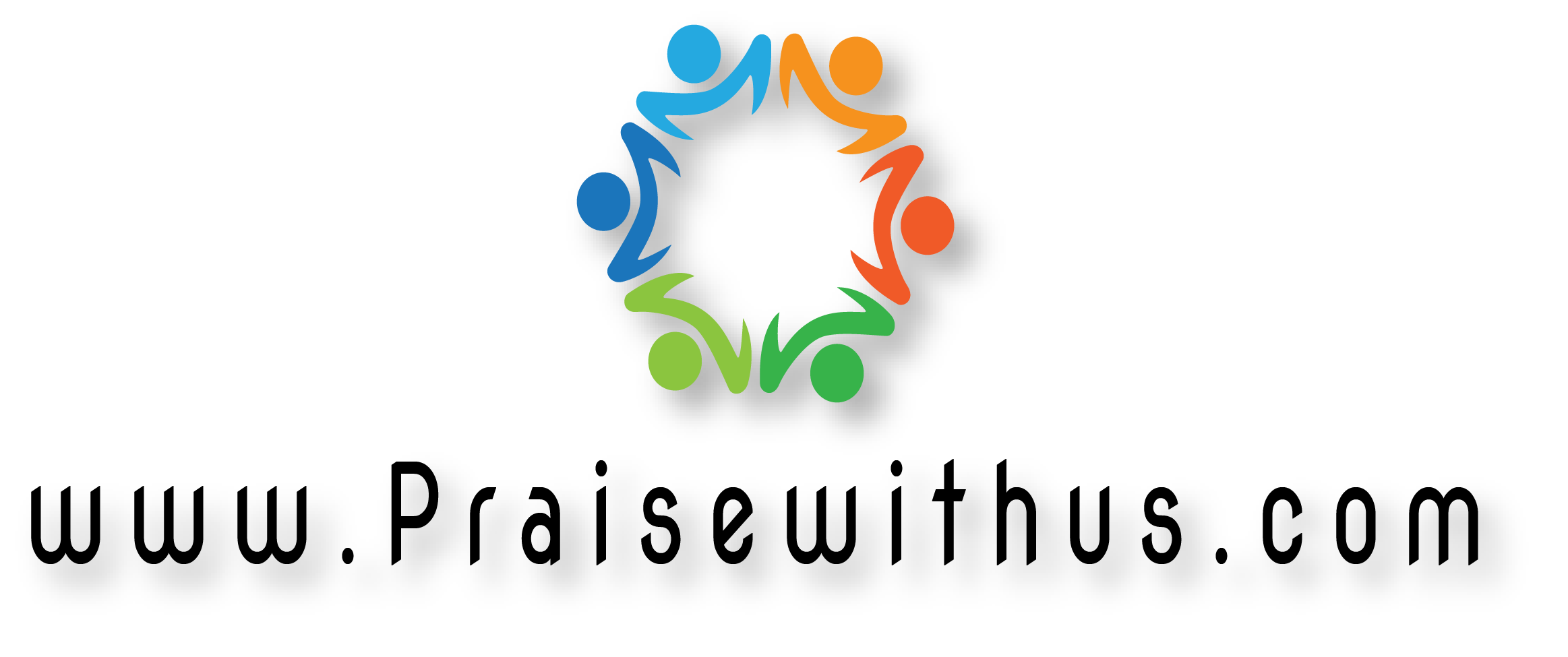 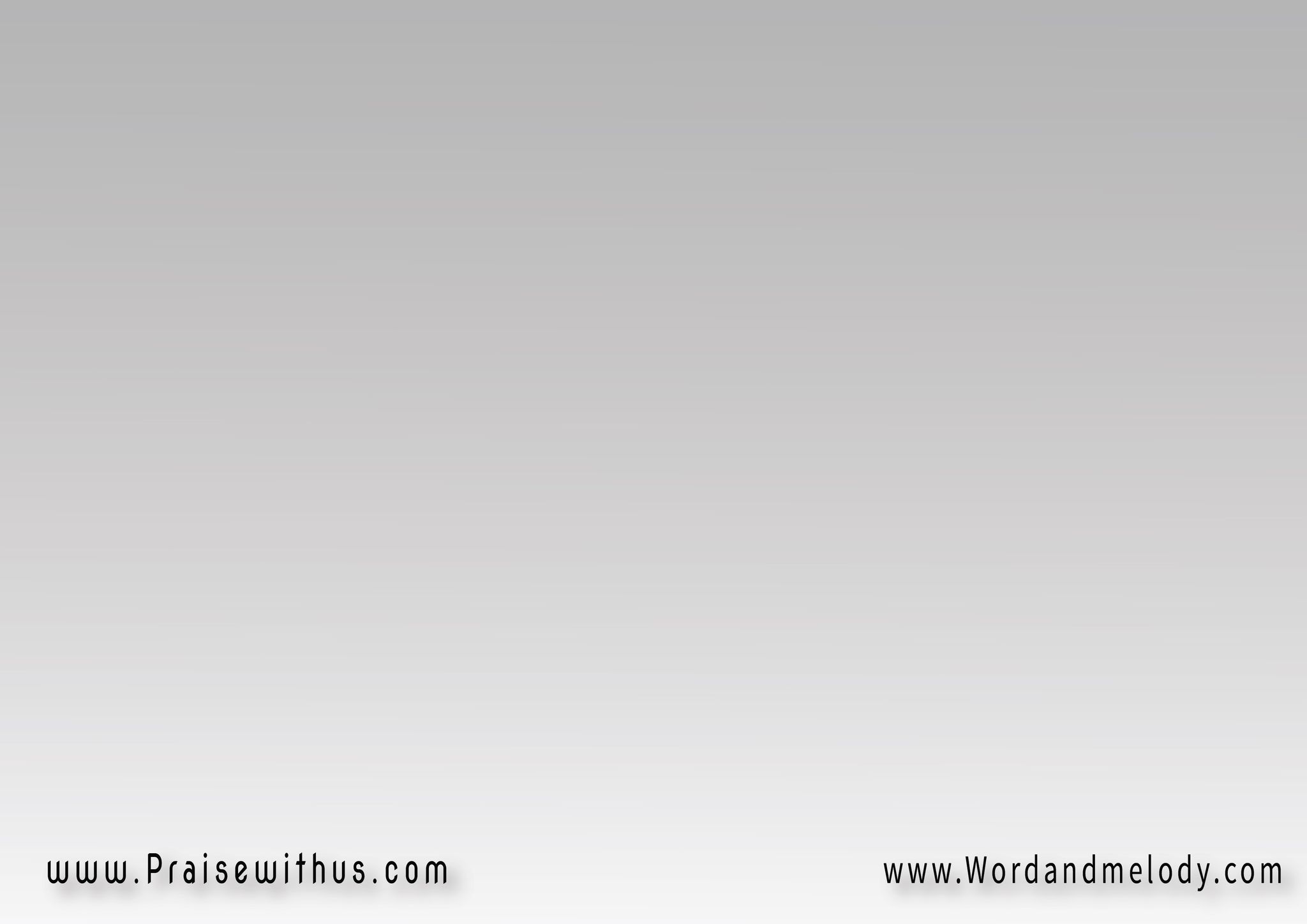 1- 
نَسجُدُ لَكَ نَجثو لاسمِكَ  
نَعبُدُ شَخصَكَ(يَسوع المَسيح)2  
(نُحِبُّكَ يا يَسوع)4
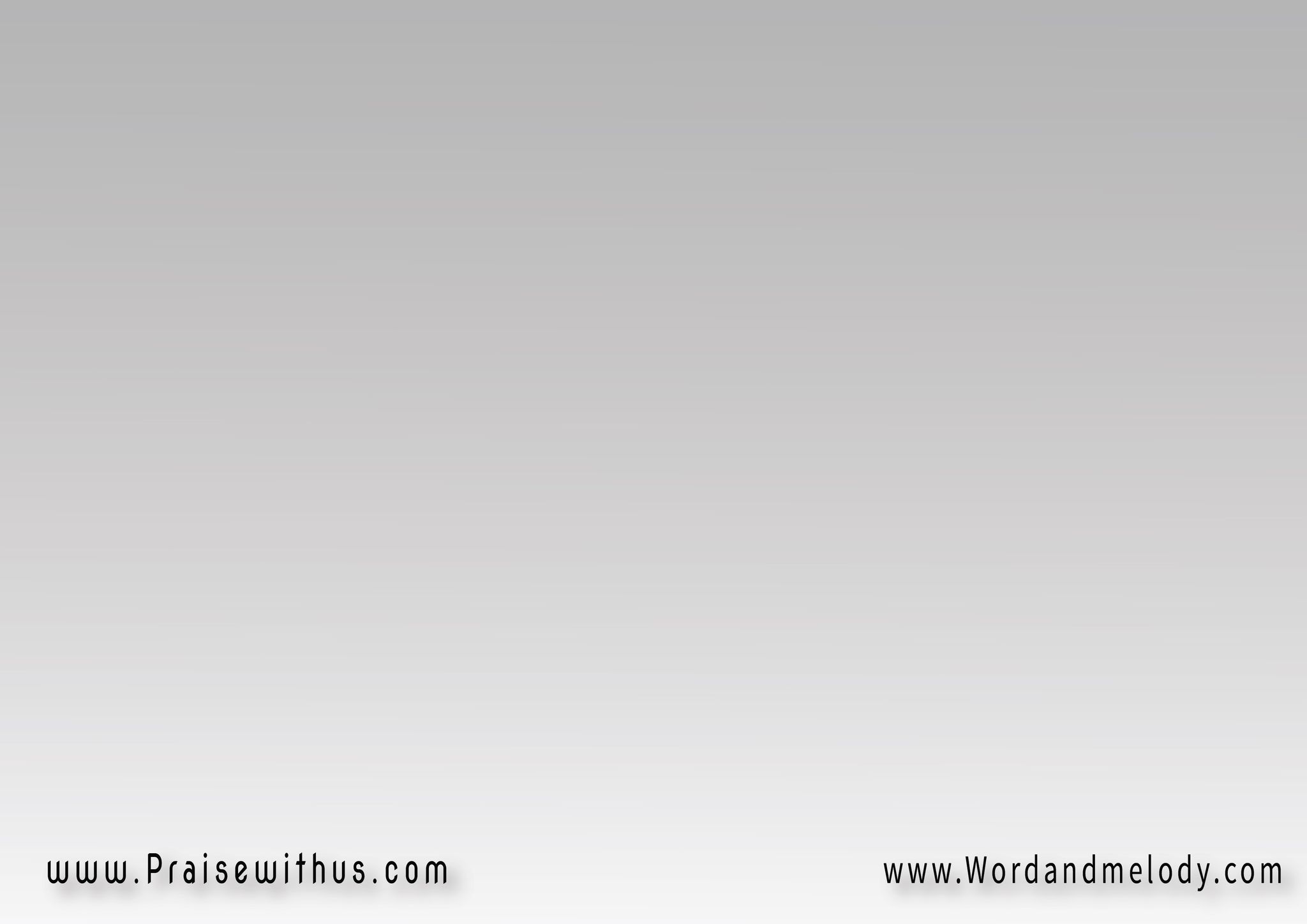 2- 
قد فَدَيْتَنا  وَاشتَرَيْتَنا   
نَعبُدُ شَخصَكَ(يَسوع المَسيح)2  
(نُحِبُّكَ يا يَسوع)4
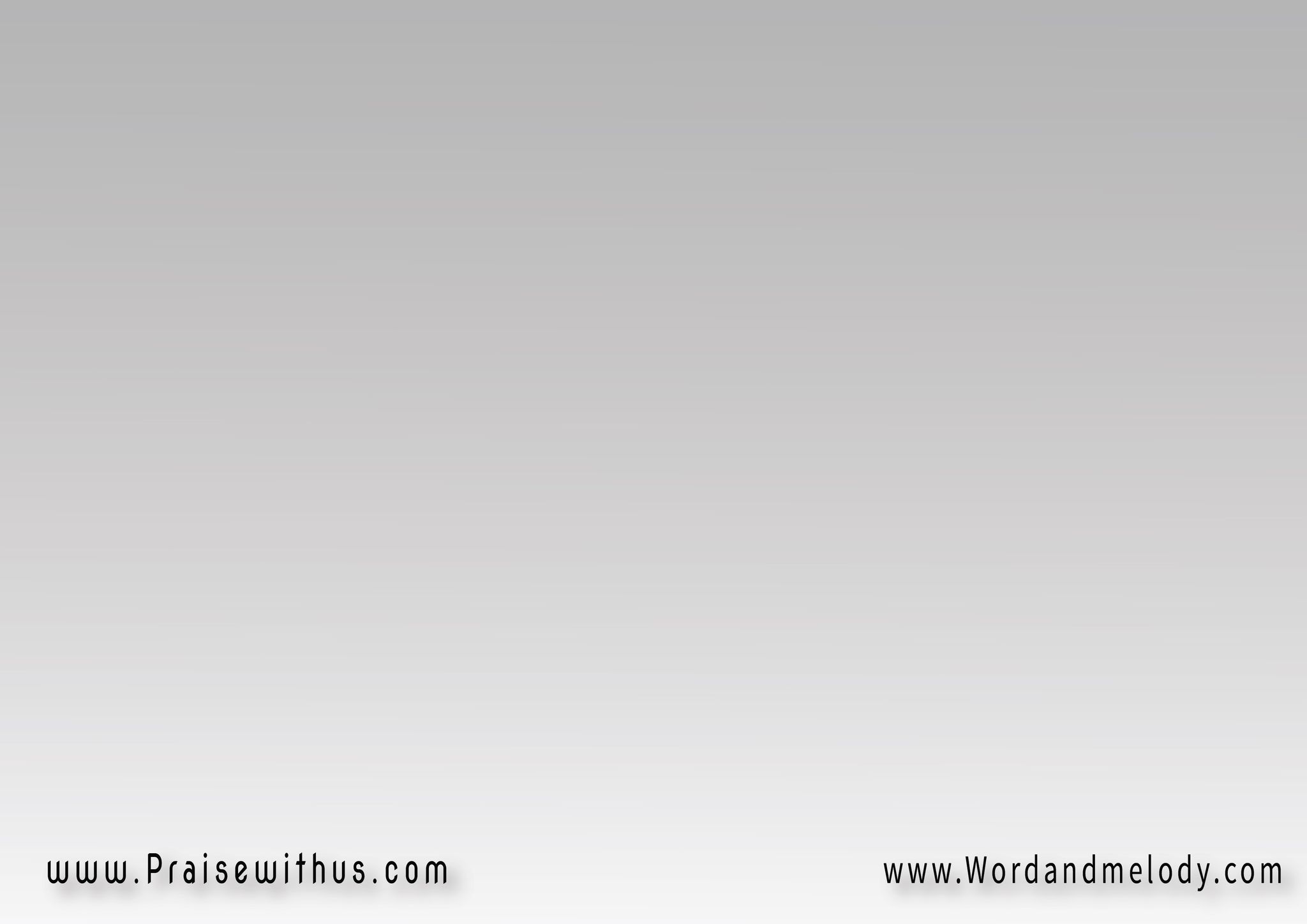 3- 
إنَّنا لَكَ  لَكَ وَحدَكَ 
نَعبُدُ شَخصَــــــكَ 
(يَسوع المَسيح)2  
(نُحِبُّكَ يا يَسوع)4
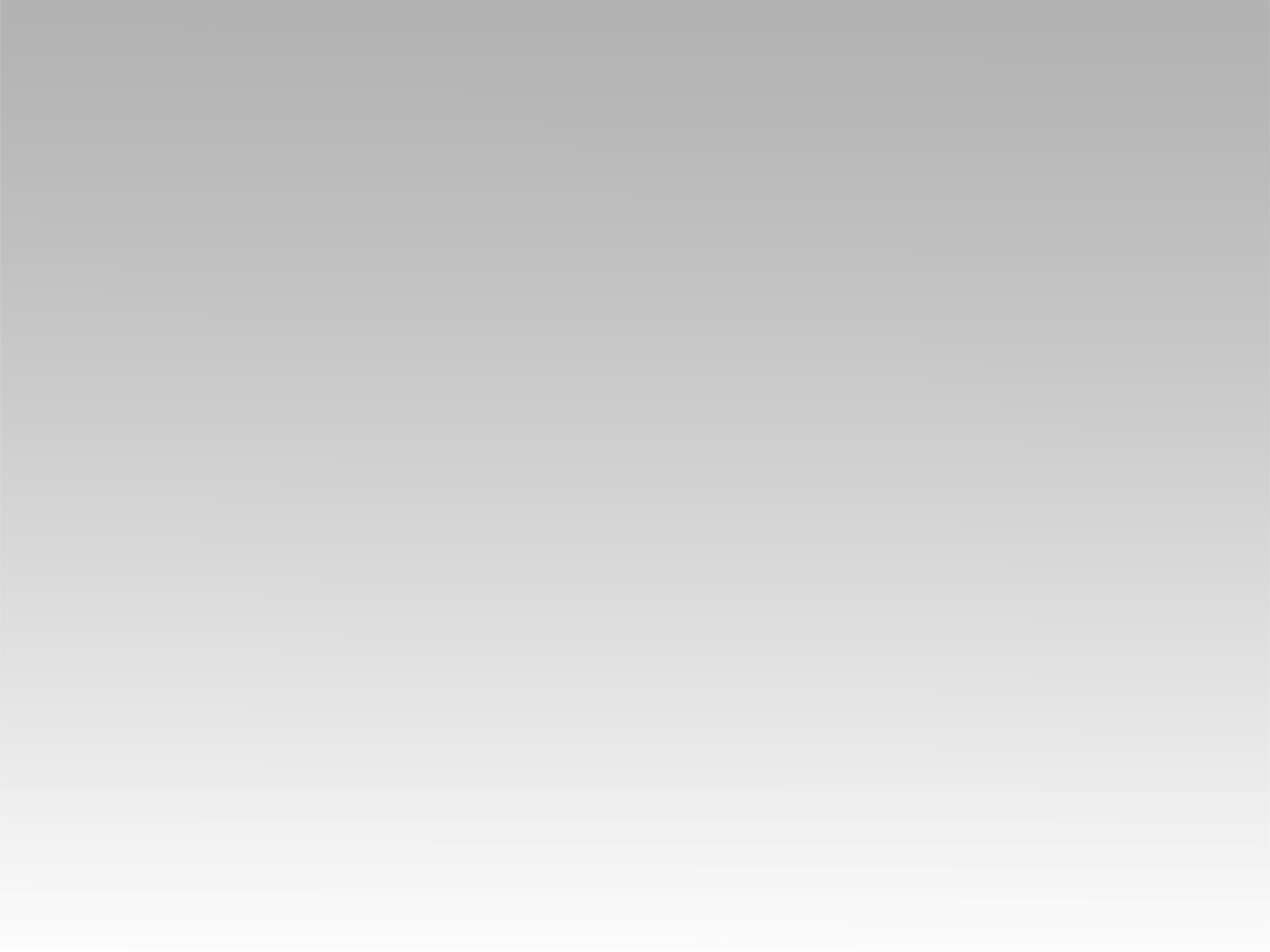 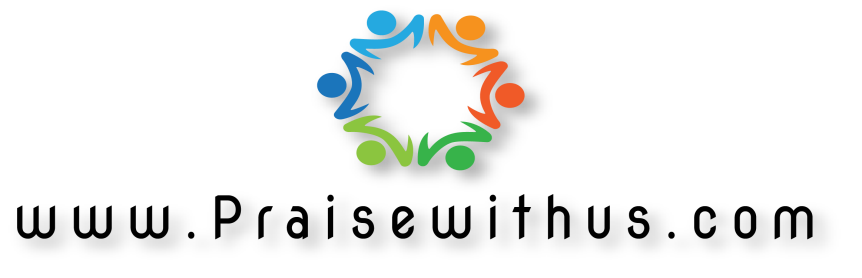